June 14th Research Admin Meeting
Agenda
9:00am – 10:00am
Welcome
Research Operations updates

10:00am – 10:30am
Research Newsletter
Introduction to Research SOPs
Welcome!
Research Operations Updates
Research Operations Updates
FY22 DHHS agreement 











Advisory committee to Exec Director
Proposed full direct and indirect costs
Better utilization of sponsored funding
Metrics and performance standards
Annual Space Survey 
Uniform Guidance Audit 

Communications
Website redo
Res Ops newsletter

CTO/CRN
Clinical Research SOP Steering Committee 

Other
 
Reposition BMC Research enterprise with sustainability to support today’s research and future growth
Reorganization of Research Operations
Optimize most important resource 
Re-branding 
Org structure 
Update and refine role and responsibilities
Onboard New staff, Manage open recruitments
[Speaker Notes: Most important resource is our staff 
Re-branding SPA and RF 
Investing in growing CRN infrastructure and building a central library of P&Ps to support clinical Research at BMC]
Sponsored Programs Administration
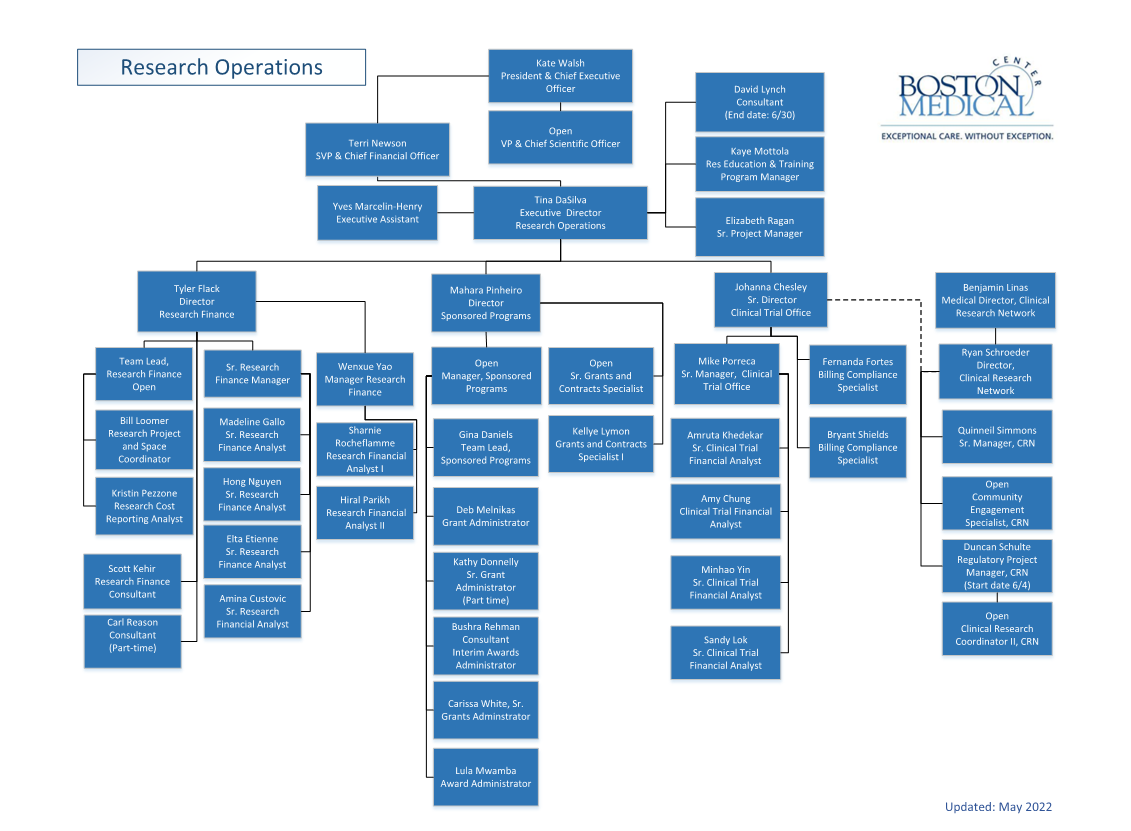 Research Operations FY 22 Priorities
1
1
1
3
2
Recruitment
 and 
 Onboarding
Systems
 Optimization
Process
 Improvement
Align recruitment with needs assessment 
Invest in training and retention 
Knowledge Transfer 
Strengthen onboarding process
Leverage technology
Leverage Systems Capabilities
InfoEd Application Approval Route
 Agreements Module
Velos upgrade
Research Metrics Dashboard 
Tracking and Reporting
New Res Ops Website 
Policies and Procedures
Training and Education 
Funds Management 
Tracking and Reporting
Process Automation and Transparency
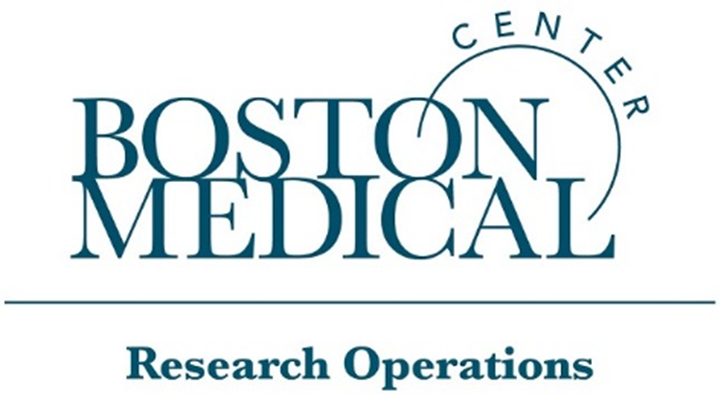 Sponsored Programs Administration

Mahara R. Pinheiro, Director, Sponsored Programs Administration
Dave Lynch, Interim Director
[Speaker Notes: If Tina hasn’t already announced, Dave to introduce Mahara as Dir SPA

After a long search I’m pleased to announce Mahara Pinheiro is the new Director of Sponsored Programs Administration. Mahara is no stranger to the BMC and BU research community.  She joined BMC as a Senior Grants Administrator in 2018, was promoted to Manager in 2019 and more recently was the Sr Manager of Sponsored programs. 

In her new role Mahara will lead the pre-award and post-award (non-financial) team by successfully supporting the mission and strategic priorities of BMC research. 

She is responsible for the management and oversight of the pursuit and implementation of resources and training. 
Development of policies and procedures that support a culture of effective sponsored programs management that is compliant with funder terms and conditions and industry standards; identify and promote workflow efficiencies that strengthen and optimize service levels to the research community.   

We are grateful for Mahara’s commitment and dedication to the success of sponsored programs administration at BMC.]
Sponsored Programs Administration
Primary Responsibilities
Work closely with PIs/PDs and DRAs in maintaining proposal and award records via InfoEd
BMC authority on proposal conformity with BMC policy, sponsor requirements, signature and submission on behalf of BMC
BMC authority on JIT response and post-submission information
Reviews and negotiates research agreements and acceptance of awards
Initiating the award setup in InfoEd in accordance with BMC policies and award parameters
Serve as BMC authority on issuance of subawards, including risk assessment, drafting agreements, coordinating PI/PD and DRA review, FFATA reporting
Serve as BMC authority on post-award, administrative (non-financial) responsibilities including processing technical reports, prior approvals, transfers (non-financial), early terminations,  and  project closeouts (non-financial).
The management of awards is a shared responsibility between departments and the central office. SPA relies heavily on DRAs to facilitate BMC’s management of all proposal submission and award management activity. This includes communicating changes to principal investigators and the study team.
Sponsored Programs Administration
Rebranding
Sponsored Programs Administration (previously called Pre-Award, Grants & Contracts, Grant Administration, etc)

Staffing Updates
Carissa White joined BMC as Sr. Grant Administrator on February 22nd
Gina Daniels was  promoted to Team Lead, effective February 27th 
Lula Mwamba joined BMC as Awards Administrator (replacing Bushra Rehman), started on May 16th 
Mahara Pinheiro was promoted to Director, Sponsored Programs Administration, effective May 16th 
Manager, Sponsored Programs Administration, recruitment in progress
Shaniel Walker, Sr. Contracts Administrator left BMC on May 10th, recruiting in process
Kathy Donnelly, Sr. Grant Administrator will retire on June 30th, recruitment planned
Dave Lynch, Huron Consulting Group engagement ends on June 30th
Sponsored Programs Administration
Organizational Structure

Grants Team (Blue):
Proposal review and submission
JIT review and response
 Incoming agreement review and negotiation
Non-financial post-award activities (technical report review and submission, transfers, prior approvals, etc)

Awards Team (Orange):
Project setup and updates
Data integrity
Roll file

Contracts Team (Green):
Issue subcontracts
DUA/MTA review and negotiation
FFATA reporting
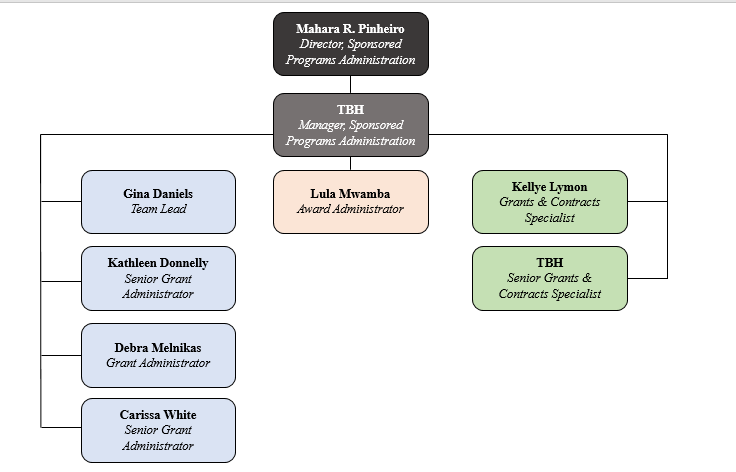 Sponsored Programs Administration
Major Initiatives for Q2 and Q3

Proposal Submission Internal Deadline Implementation: 
September 2021: The policy was adopted.
February 2022: The policy was formally socialized.
May 2022 : SPA started tracking internal deadline compliance.
July 2022: Compliance reports will be provided to departments and department leadership. These reports will be provided on a quarterly basis.
Research Operations Website (May 2022- August 2022): developing and updating existing content into new structure.
InfoEd Routing Project:
All electronic Proposal Submission Forms (ePSF) approvals will be conducted via InfoEd.
SPA is launching a pilot with the Department of Psychiatry this month. Other departments will be enrolled on an individual basis throughout 2022.
Policy Implementation: continuing socialize and reinforce new policies.
Research Finance RestructureTyler Flack
May 2022
Organizational Chart
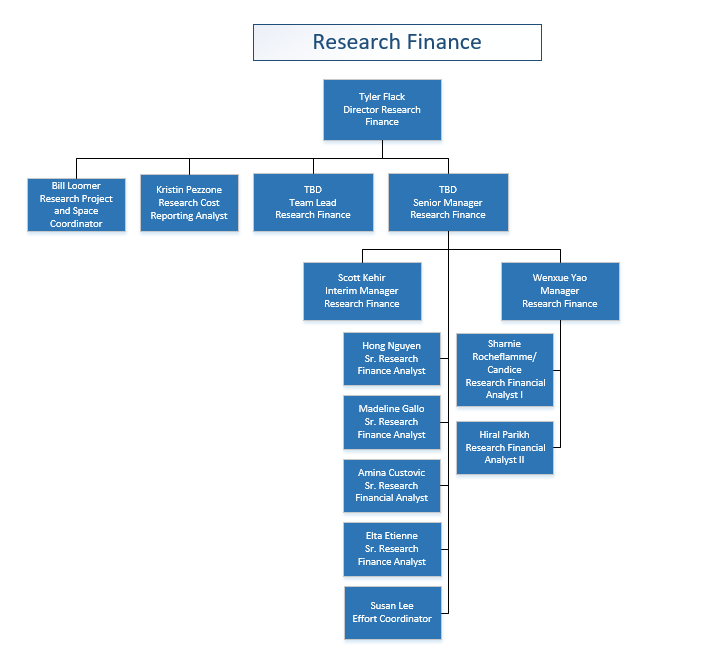 Timeline
Observations for Process Improvements and System Enhancements
Focus on Core Business
Document guides, SOPs, and training materials for RFAs, including updating file storage for team
Finalize management dashboard as primary tool for accountable management of RFAs
Collaborate with other departments to create alignment with business processes that fall outside sponsored programs management:
Vendors uploads
Fisher procurement website
Align non-sponsored program activity in coordination with Finance

Collaborations with Pre-Award 
Strengthen award Terms and Conditions by highlighting impact to post-award
Work with Pre-Award and Research Attorneys to ensure conditions of funding do not create undue post-award administrative burden, especially for sponsors paying below approved IDC rates
Identify a person responsible for Pre to Post transition and develop a meeting or report to monitor process
Delays in setups create salary allocation issues
Establish recurring meetings with pre and post award teams to build synergy and transparency
Policy: Indirect Cost Rate for Sponsored ProgramsTyler Flack
Updated May 2022
Purpose and Background of IDC Rate Policy
Purpose: to recover IDC of conducting sponsored programs (SPs)

Background
SP costs: actual direct or indirect costs
Direct: costs each program incurs through its specific activities
Indirect: costs an institution incurs across programs
Not readily assignable to specific programs
Serve a common or joint purpose benefitting many programs

Failure to recover costs fully places a burden on the BMC’s primary purpose: providing exceptional care to all patients
Every BMC purpose ultimately goes back to our patients
IDC recovery requires
Proposing maximum allowable IDC
Securing IDC reimbursement for each program
Central, robust data collection and analysis of IDC, negotiation with DHHS
Specific Examples of Indirect Costs
Human Resources, including costs for Kronos and Workday and all the staff that support those systems

Supply Chain costs for maintaining vendor relationships, staffing buyers, and receiving goods

Space/Facilities costs
Depreciation or lease costs on space study teams occupy
Utilities costs
Maintenance costs
Campus Safety

Finance, including Accounts Payables, Accounting, and Treasury

Legal (OGC) - Contract negotiations and review, legal defense, agreement execution (NDA, MTA, etc.), managing agreement/sponsor conflicts, policy oversight

Research Operations: Sponsored Programs Administration, Research Finance, CTO, Training and Education

Compliance

IT – system costs and system support, including research systems: InfoEd, Velos (CTMS), ClinCard, etc.

Shared Services: technology development, export controls, IRB, IACUC, IBC, Radiation Safety, Environmental Safety, etc.
[Speaker Notes: What do you get?]
Indirect Cost Rate – The Basics
IDCs are associated with the general operation of an institution in conducting sponsored programs, often referred to as “F&A”

BMC requires IDC on all sponsored programs*
*The rate is determined by type of activity and sponsor and, in a few cases, by sponsor IDC policy restriction
[Speaker Notes: “IDC” Cost principles for hospitals – UG that BMC must follows]
Roles in IDC Rate Process
BMC’s IDC Rates, prepared annually
Research Operations, Research Finance (RF)
collaborates with BMC Finance 
to determine SP portion of BMC cost pools
includes “space” calculations
prepares IDC analysis
proposes, negotiates federal rate with DHHS

IDC proposal budget and recovery of IDC per sponsored program
Departmental Administrator/PI/Program Director
requests IDC rate appropriate to the activity/sponsor type, program site location
Department head or appropriate designee
reviews, approves proposal elements, including stipulated IDC rate
Research Operations
confirms applicable rate is budgeted at proposal and recovered
IDC rate application, time of proposal
All proposals must include the maximum allowable indirect costs, appropriate to the activity (research, other sponsored activity) and location
IDC rates are based on actual costs incurred by BMC to support sponsored activity
Applied to all externally sponsored award types; grants, contracts, cooperative agreements, and subawards
Applied to all sponsor types, including federal, other governmental, business or industry, and non-profits

Consistent application of IDC rates allows BMC to recover the cost of facilities, utilities, administration, compliance, safety, and all services associated with sponsored activities
Federal IDC rates apply, with limited exceptions
BMC’s negotiated IDC rates apply to all sponsored programs
A lower rate may be applied when non-federal sponsors limit IDC rates in its bylaws or written policies

In these cases the project must be of sufficient benefit to BMC’s research and patient care mission to warrant loss of cost recovery

Some federal funding mechanisms cap the IDC rate: BMC must apply the maximum rate allowed
[Speaker Notes: Example Training Grants]
IDC rate by site, activity, sponsor restriction
IDC rate determination, based on:
type of activity 
location of activity
sponsor’s policy restrictions, when applicable

On-and Off-site rates apply
where does majority of activity occur?

In all cases, maximum allowable should be budgeted
Consult RO, Sponsored Programs Administration, when in doubt
[Speaker Notes: Define on-site]
References
Indirect Cost Rate Policy
https://bostonmedicalcenter.policytech.com/dotNet/documents/?docid=3691

Indirect Cost Rate Agreement
https://www.bmc.org/sites/default/files/Research/Boston_Medical_Center_Signed_Rate_Agreement.pdf

Frequently Asked Questions
(coming soon)
[Speaker Notes: Open to attend meetings if helpful. Research P&L at August meeting to inform]
Clinical Trial OfficeJohanna Chesley & Michael Porreca
Good Faith Estimates For Patients
No Surprises Act - Good Faith Estimates for Uninsured (or Self-pay) Individuals, Requirements for Providers & Facilities
Beginning January 1, 2022, health care providers & facilities must provide a “good faith estimate” of expected charges prior to the patient receiving the item or service if the patient is uninsured or does not plan to submit their claim to a health plan
Providers & facilities must also give a good faith estimate any time the patient requests for one, or when the patient schedules an item or service
Good faith estimate should include expected charges for the primary item or service the patient is receiving, plus any other items or services provided as part of the same scheduled encounter








For additional information, visit CMS.gov:
https://www.cms.gov/newsroom/fact-sheets/requirements-related-surprise-billing-part-ii-interim-final-rule-comment-period
https://www.cms.gov/nosurprises/consumers/new-protections-for-you
https://www.cms.gov/nosurprises/consumers/understanding-costs-in-advance
Good Faith Estimates For Patients & Research
How does this affect Research?

January 2022, Revenue Cycle started sending good faith estimate letters to patients with upcoming visits at BMC
Some of the patients receiving these letters are research participants, whose visits may already be covered by research funds

CTO is working with Revenue Cycle to include additional language for research participants

Study teams should:
Be aware that their participants may receive these letters 
Assure participants that the letters are not bills!
Assure participants the letters may not reflect the actual cost to them for the visit, especially if the visit is covered by research funds
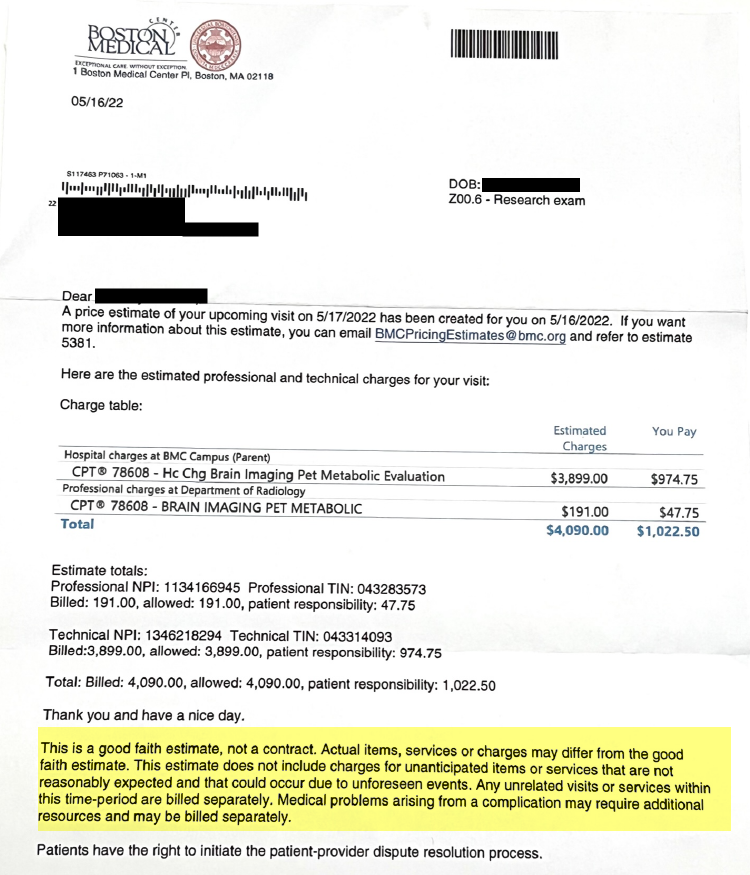 Smart Form Updates
Research Information SystemsChristopher Sullivan
InfoEd Routing Pilot
PROJECT  OVERVIEW –  CURRENT PHASE: Implementation
Problem Statement 
Manual emailing/printing of proposals documentation for review and approval; This makes pre-award phase of proposal development more challenging to track, hinders the ability to prepare for new proposals that are identified for development, and overall the process is less transparent to all stakeholders.
Proposed solution:
Configure the “Routing” functionality  in InfoEd:
Automate and streamline the proposal development process;
Enable proactive monitoring of compliance/review/approvals;
Provide an in-system audit trail of communications and approvals for proposal submissions
Business Owners: Sponsored Programs Administration| Collaborators: Development/Psychiatry [pilot group]
Technical Owners/Collaborators: Research Information Systems/InfoEd ITS
Method: Pilot Approach - Gradually implement across all departments and applicable users
InfoEd Routing Pilot
SCOPE:
Key areas of the project: 
Design electronic workflows within InfoEd to route pathways and elements of progression
Automate communication:
Email and via ‘Messages’ in system to identified users when a proposal is created/approved/revised in the system 
Defining reminder schedules/rollover rules
Defining email message templates 
Defining certification text
Restructure existing User Security privileges, roles, and setup to integrate with Routing Workflow roles and improve overall end-user experience and security within InfoEd.
Configure “Review Dashboard”
Develop new Security Input Form needed to capture routing needs and user security access
Training
InfoEd Routing Pilot
TIMELINE:
= Current Phase
VelosCT Upgrades
PROJECT  OVERVIEW –  CURRENT PHASE: Implementation
VelosCT: Clinical Trial Management System used to manage financial, administrative and clinical research activities for many aspects of clinical research including study start-up timelines, tracking and reporting of protocol information and accrual data, and patient billing compliance. 
Three Upgrades:
Amazon Web Services: Provides more flexibility and easier management of the hardware resources therefore providing improved overall application performance.
VelosCT application version 12. High-Level Improvements include:
Budgeting and tracking revenue/costs within Velos
Tracking study setup, post-award progress and revenue
User friendly interface and visual improvements
Additional enrollment controls
Enabling potential Integrations with ClinCard
Key defects addressed
eTools application version 7: Enabling stronger system administration controls, back-end reporting, and improved data migration features for RIS and CTO
Business Owners: Clinical Trials Office
Technical Owners & Collaborators: Research Information Systems & BMC Information Technology Services
Method: Direct Cutover from Old Application version to New; TEST to PROD
VelosCT Upgrades
TIMELINE:
= Current Phase
Contact
Please contact us at RIS@BMC.org for questions/feedback.
Research Technology ProgramCaitlin Gaudreau
Research Technology Program Website Updates
To find out more information about RTP, please visit our website on the HUB: 

Research Technology Program (RTP) - Our Homepage

RTP Request Guidance – More information about how RTP can help and how to request help.

RTP Resource Page – More information about software resources. Including downloads, tip sheets, etc.

RTP Equipment Overview -  Research equipment purchasing process flow and specifications for available BMC supported hardware

Upcoming website updates: 
IT Approved Software list
Research NewsletterElizabeth Ragan
Research Operations soon to launch a monthly e-newsletter for BMC’s research community
Monthly e-newsletter, target launch date for first issue: mid-July 2022
Target audience: research investigators, research administrative staff, research support staff
Content:
Research news and announcements
Internal (e.g., new internal policies or updates) and external (e.g., sponsor)
Feature article
Introductions and interviews with members of Research Operations; spotlights on resources available to the community
Other research resources
Upcoming events and trainings (internal and external)
Other resources to aid in research administration and implementation
Upcoming funding opportunities 
Funding opportunities of special interest
Internal, limited opportunities, opportunities for early career investigators, etc.

HELP US NAME OUR NEWSLETTER!
Introduction to Research SOPsRyan Schroeder
INTRODUCTIONS – Clinical Research Network
QUINNEIL SIMMONS – CRN Program Manager (Start Date 4/18)

DUNCAN SCHULTE – CRN Regulatory Project Manager (Start Date 6/20)
CLINICAL RESEARCH SOPs
External Auditors Noted Findings in the following areas:
Site SOPs and Document Control
SOP development, review and approval process to ensure compliance with requirements of study protocols and ICH GCP standards
Integral GCP procedures/policies
Management of essential regulatory documentation
Training inconsistencies and management of training documentation
SOP STEERING COMMITTEE & RESEARCH DEPARTMENT REPS
HIGH LEVEL GOALS FOR SOP STEERING COMMITTEE
Ensure the trust and safety of our patients who volunteer to participate in research
Ensure the quality of research conducted at BMC to the highest standards
Provide our physicians and staff with the tools and training to perform their roles with standards of excellence 
Create a set of unified standards for the conduct of clinical research at BMC regardless of BU or BMC affiliation
Create a long-standing stainable structure that supports development and maintenance of SOPs that will guide research conducted at BMC
Successfully carry out our audit resolution plan as detailed in our ACTIV 1 audit response
CURRENT LIST OF SOPs – Phase I
SOP DEVELOPMENT PLAN & AUDIT RESPONSE
SOP Development & Training - Milestones
1/1/23
11/1/22
10/1/22
9/1/22
8/1/22
7/1/22
6/1/22
Open Discussion and Questions
Thank-you for attending today’s meeting!